Pakkeforløp Psykisk helse og rus Vegen vidare
Vegen fram til i dag
Overordna mål 
 Å styrke den heilskaplege behandlinga   

Samarbeid, medverknad, rolle 

Implementering av forløpa
Implementering av pakkeforløp i Helse Vest
Prosjektorganisering 
Styringsgruppe, referansegruppe, ulike prosjektgrupper 

Sikre endring av praksis i tråd med anbefalingar i pakkeforløpa.

Samordning 
HF og private, ideelle
PHV og TSB

Sikre informasjon begge vegar 

Følgje opp og følgje med
Implementering av pakkeforløp i Helse Bergen området
Organisering: 

Styringsgruppe 
Leggje til rette, føreslå prioritering og føreslå samansetting av arbeidsgrupper. Overvake arbeidsgruppenivå, vere rapporteringsline. Avklare rollar og oppgåver opp mot kommunalt nivå. Få til implementering og samhandling med utgangspunkt i gjeldande avtalar med alle 24 kommunar.

Prosjektgrupper
 Fagområde PHV vaksne, PHV barn, TSB

Arbeidsgrupper 
Klinikk /lokal klinisk eining
Representasjon i gruppene
Organisering
Representasjon:

Brukarar 
Helseføretaka  
Private, ideelle inst.
Kommunar 
Fastlegar 
Tillitsvalde
Kommunikasjonsavd HB
Seksjon for e-helse
Regional implementeringsgruppe 
Helse Vest RHF
Styringsgruppe implementering 
Helse Bergen HF
Prosjektgruppe 
PHV voksen
Prosjektgruppe TSB
Prosjektgruppe PHV barn
Klinikkvise 
Arbeidsgrupper
Seksjonsvise Arbeidsgrupper
Klinikkvise Arbeidsgrupper
Vegen vidare
Arbeidet i gruppene held fram
Nye pakkeforløp

Implementering lokalt 

Leiaransvar

Analyse av verksemda  

Opplæring 
Innhald og koding

Informasjon/kommunikasjon
pakkeforløp psykisk helse og rus Kommunikasjon kommunikasjonsavdelingen i helse bergen 15. oktober 2018
Hva gjør vi på kommunikasjonssiden?
Kommunikasjon nasjonalt 
Kommunikasjon regionalt
Kommunikasjon lokalt 
Kommunikasjonsstrategi og 
	-mål
Målgrupper og tiltak
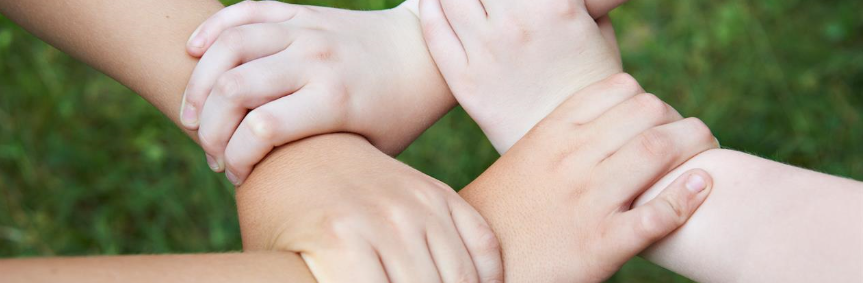 Hva gjøres nasjonalt?
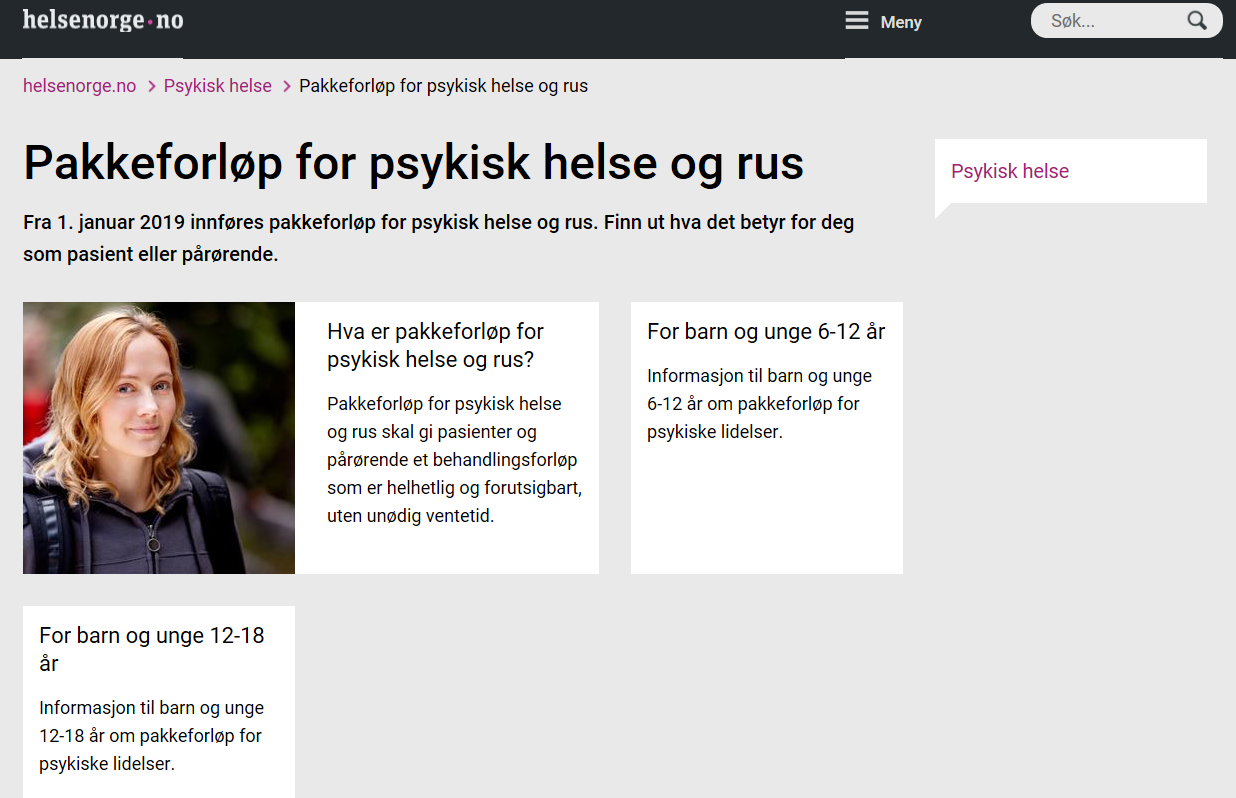 Helsedirektoratet:
Informasjon på www.helsenorge.no til pasienter og pårørende 
Informasjon på www.helsedirektoratet.no til helsepersonell 
Utarbeider brev til fastleger og henvisere 
Utarbeider informasjon til kommuner, fylkesmenn, rådgivere innen psykisk helse og rus 
Deltar på konferanser og i andre fora
Gjennomfører nasjonale PR- og kommunikasjonstiltak
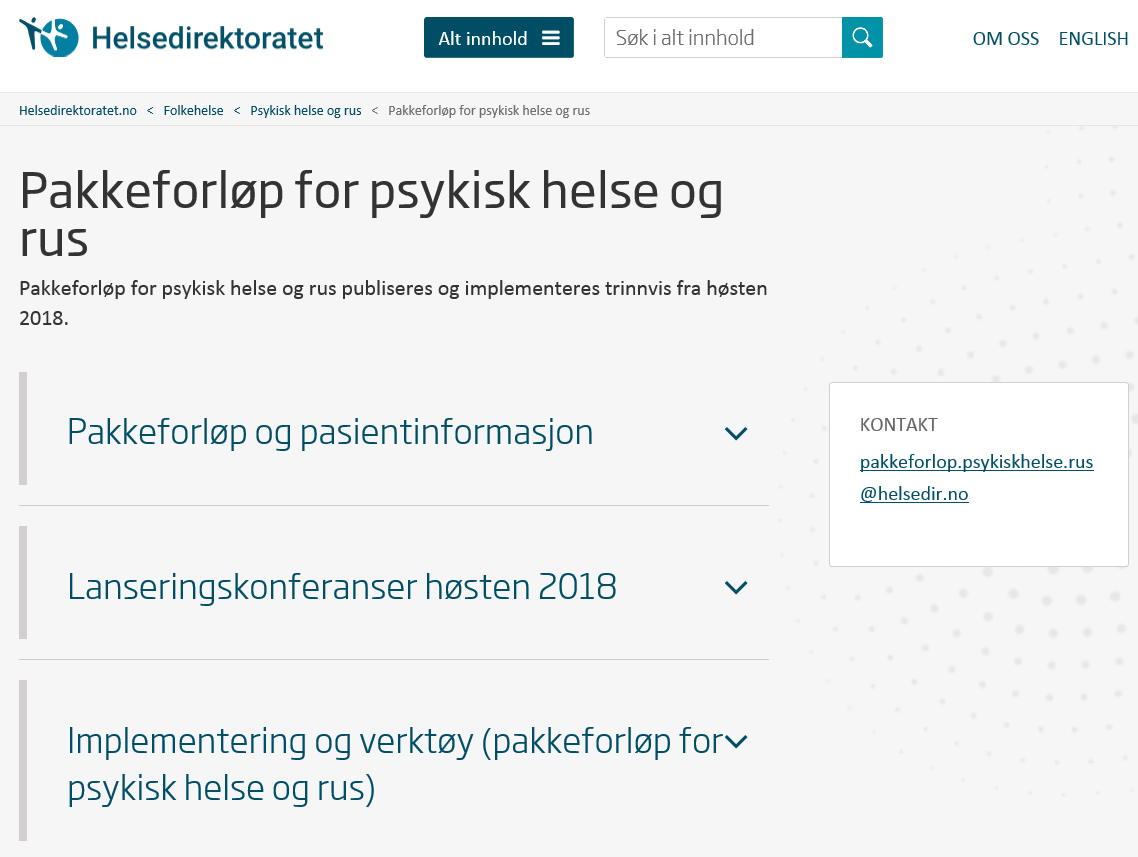 Hva gjøres regionalt?
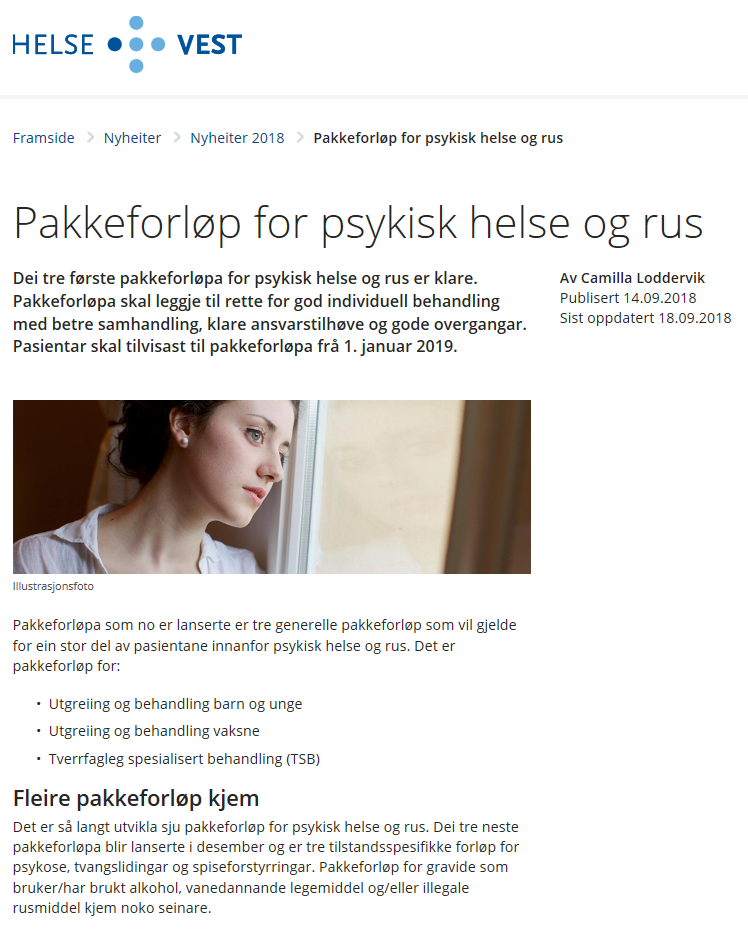 Helse Vest:
Oppdaterer nettsidene sine med utgangspunkt i de nasjonale tekstene på helsenorge.no (til befolkningen) og Helsedirektoratet.no (til helsepersonell)
Utarbeider regional kommunikasjonsplan basert på nasjonale kommunikasjonstiltak
Hva gjør vi lokalt?
Helse Bergen HF og de private, ideelle:
Kommunikasjonsavdelingen i Helse Bergen med i lokal styringsgruppe for implementering 
Kommunikasjonsavdelingen har utarbeidet kommunikasjonsstrategi og tiltaksplan med representant fra de private, ideelle institusjonene som høringspart
Hver organisasjon utarbeider egne tiltak som passer egen organisasjon
Planen er et arbeidsdokument - tilpasses og endres ved behov
Linjeprinsippet førende
Hva ønsker vi å oppnå med kommunikasjonen lokalt?
Internt:
Behandlere vet hva de skal gjøre
Alle ansatte innen psykisk helsevern og rusmedisin kjenner til pakkeforløpene
Hva ønsker vi å oppnå med kommunikasjonen lokalt?
Eksternt:
Pasienter og pårørende er godt informert og trygge på hva de skal gjennom før behandling starter

Fastleger og henvisere vet hva de skal gjøre i et pakkeforløp

Samarbeid mellom alle involverte
Hvilke tiltak gjør vi?
Internt - egne ansatte: 
Løpende nyhetssaker på intranettet om pakkeforløp 

Temaside på intranettet – ressursbank
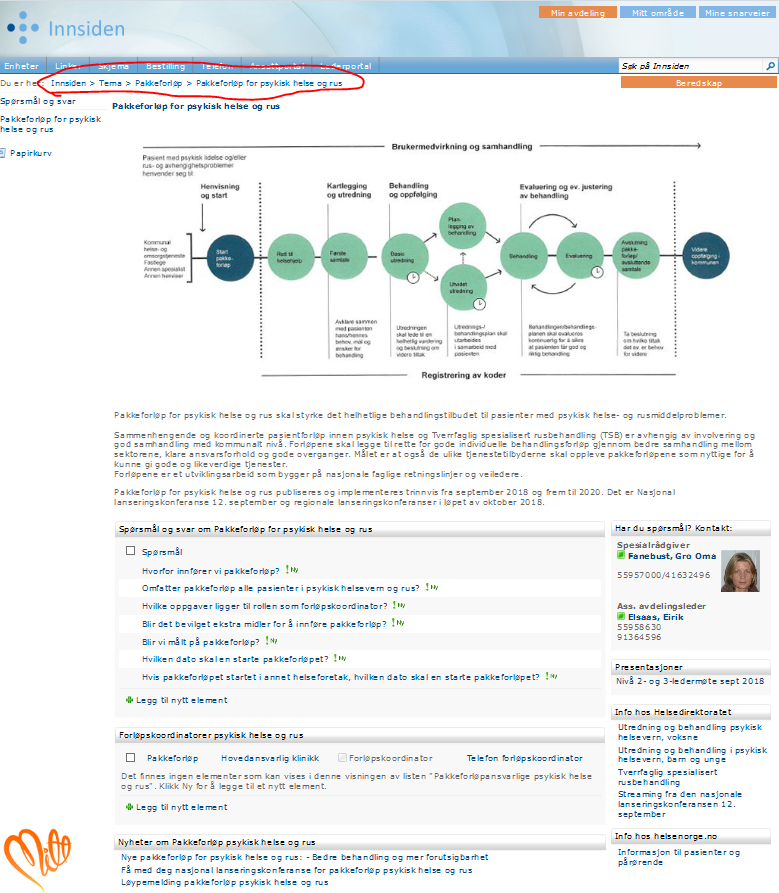 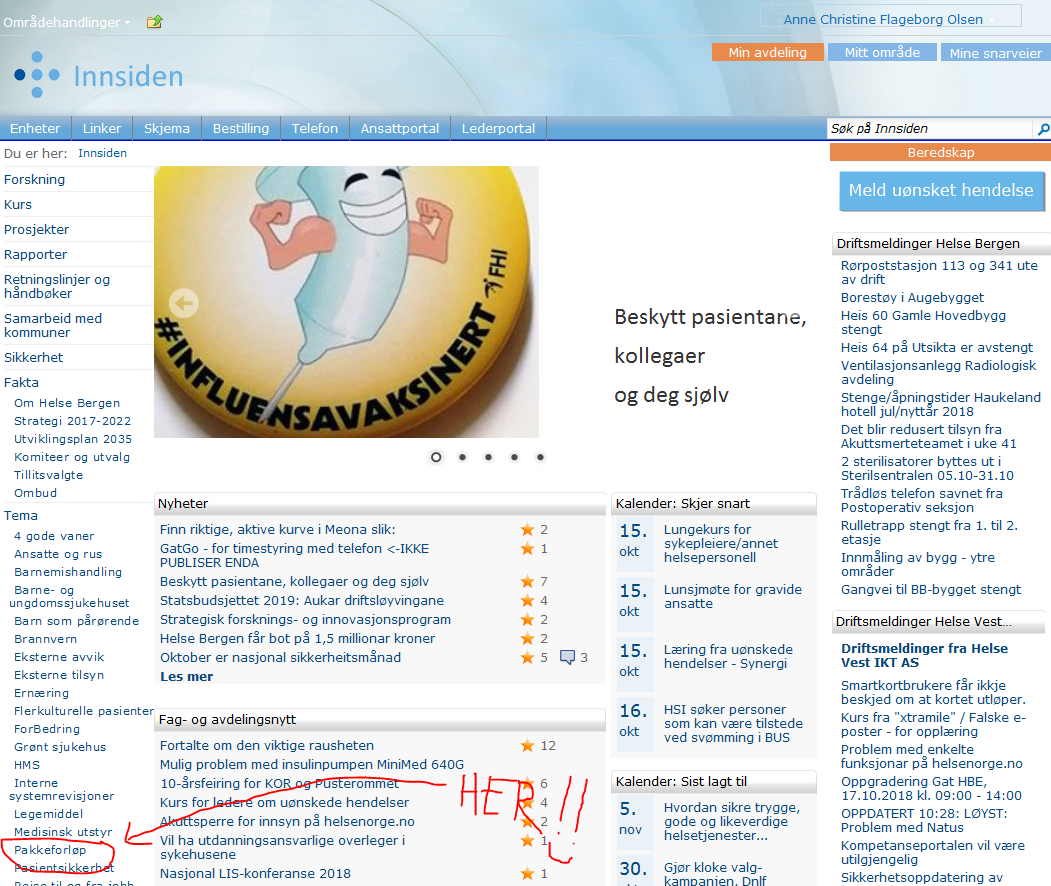 Hvilke tiltak gjør vi?
Eksternt: 
Pasienter og pårørende:
Informasjon på helse-bergen.no: 
Om pakkeforløp
Forløpskoordinatorer
Behandlingstekster/pasient-informasjon
Infoskriv om pakkeforløp i innkallingsbrev
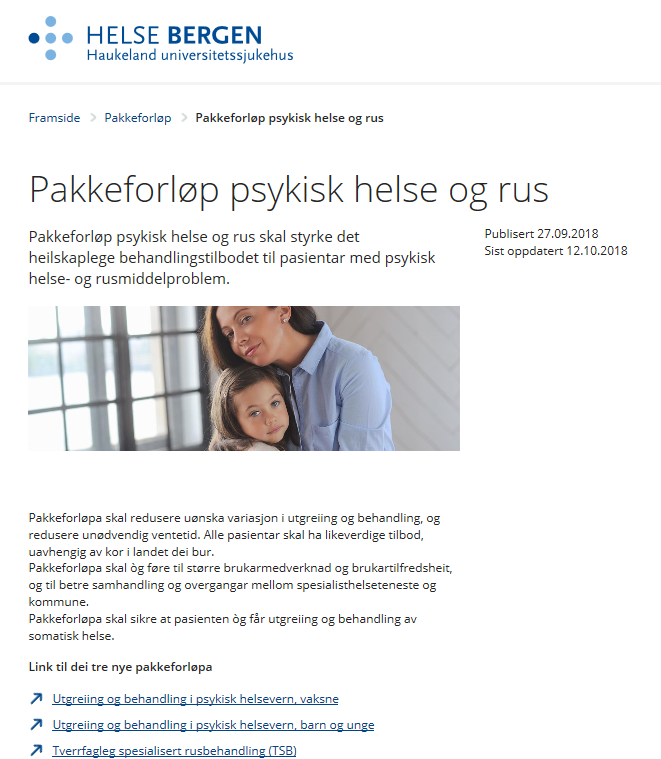 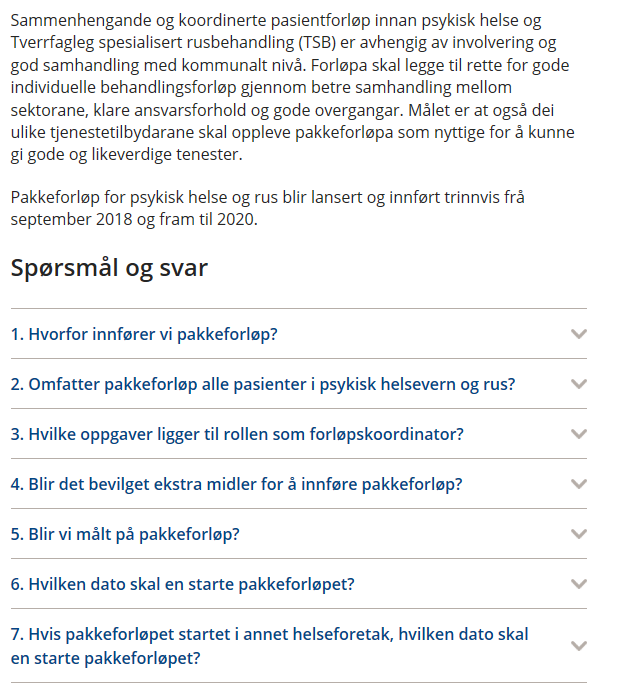 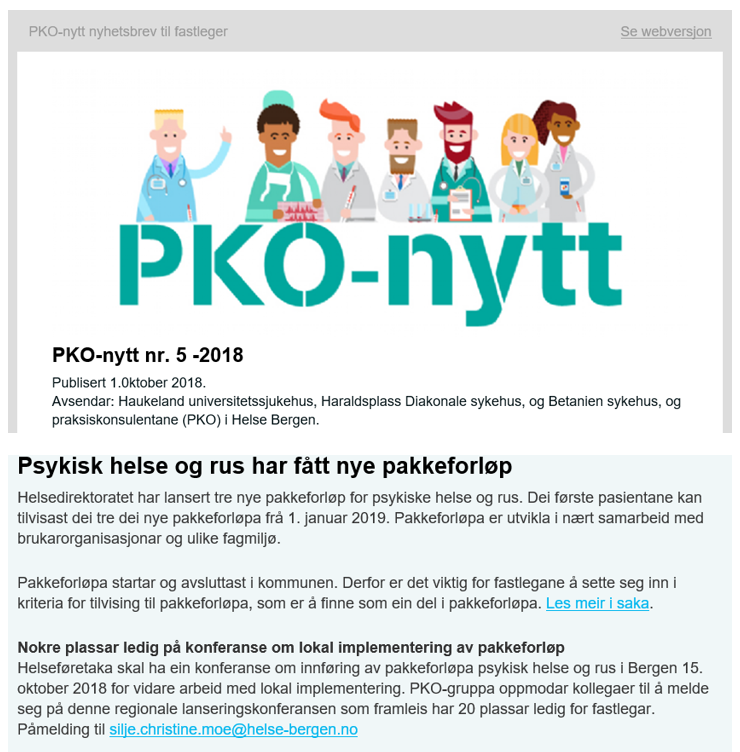 Hvilke tiltak gjør vi?
Brukerorganisasjoner:
Informasjonsskriv på epost 

Fastleger:
PKO-nytt 
Nytt og nyttig-møter – informasjonsmøter mellom spesialisthelsetjenesten og fastlegene
Helse-bergen.no: Info om henvisninger med mer
 
Befolkningen generelt:
Mediesaker
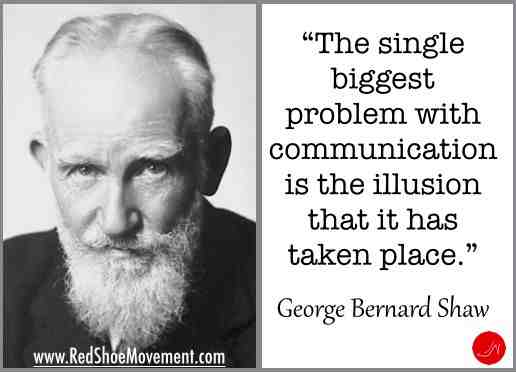 [Speaker Notes: Alt vi gjør, også på kommunikasjonssiden, handler til syvende og sist om pasienten. Og vi vet at FOR MYE informasjon sjelden er et problem – heller det motsatte…
TAKK FOR MEG!]
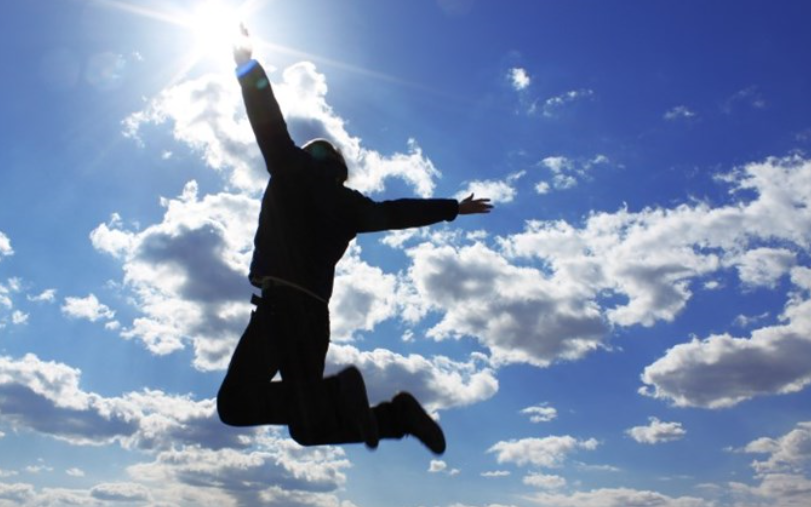 TITTEL HER